STEMM Student Challenge 2019
QUESTIONS
ROUND 1Primary SectionYears 5-6
Q1
On which popular website do users send tweets?
Q2
What industry are Henry Ford and Karl Benz associated with?
Q3
Green, leatherback and loggerhead are types of: (a) dog  (b) crocodile  (c) turtle?
Q4
Triceps and biceps are types of what?
Q5
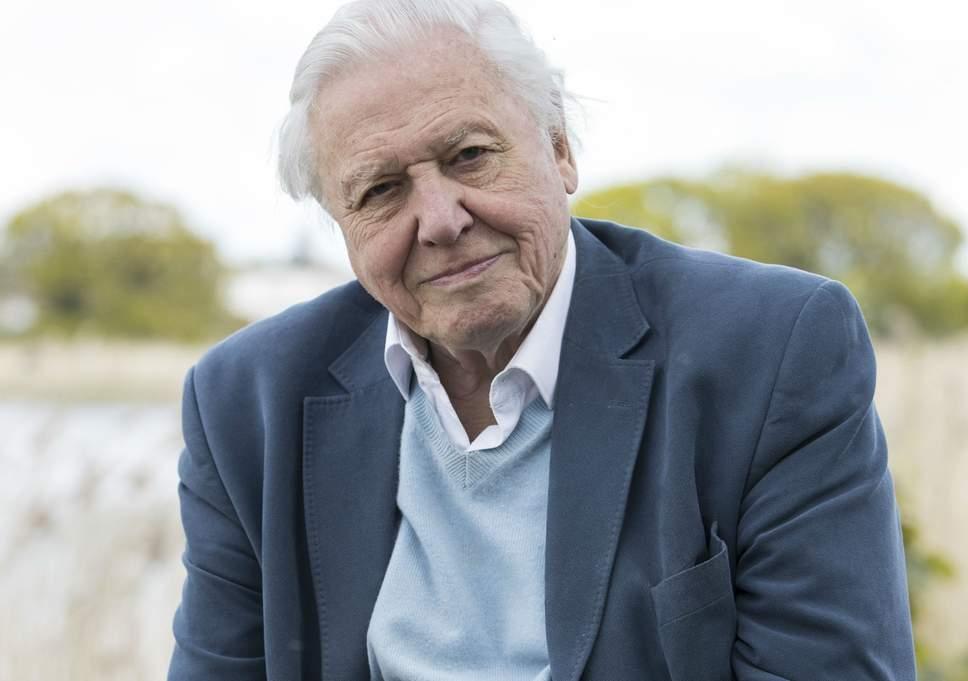 Who is this internationally famous scientist?
Q6
What is the outer most colour in a rainbow?
Q7
Lucy has $10. She spends $4.80 at the shops. How much does she have left?
Q8
Which company, starting with 'B', makes jet aircraft such as 747 and 737?
Q9
What, starting with 's', is the correct name for your backbone?
Q10
Peanuts grow underground. True of false?
ANSWERS
ROUND 1Primary SectionYears 5-6
Q1:ON WHICH POPULAR WEBSITE DO USERS SEND TWEETS?
ANSWER: TWITTER
Q2:WHAT INDUSTRY ARE HENRY FORD AND KARL BENZ ASSOCIATED WITH?
ANSWER: CARS
Q3:GREEN, LEATHERBACK AND LOGGERHEAD ARE TYPES OF: (A) DOG  (B) CROCODILE  (C) TURTLE?
ANSWER: (C) TURTLE
Q4:TRICEPS AND BICEPS ARE TYPES OF WHAT?
ANSWER: MUSCLE
Q5:WHO IS THIS INTERNATIONALLY FAMOUS SCIENTIST?
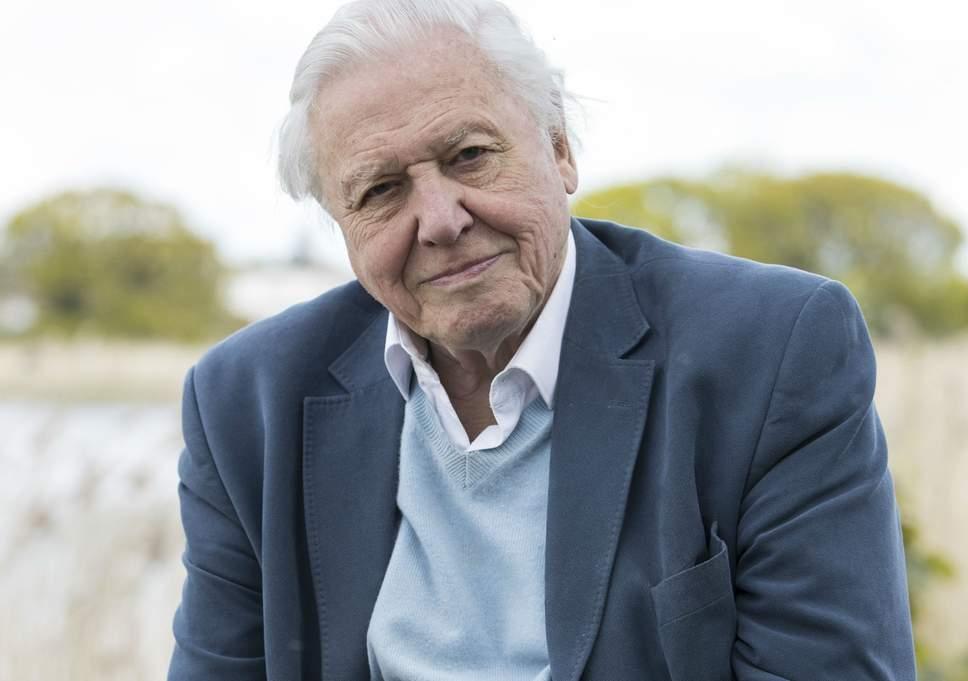 ANSWER: SIR DAVID ATTENBOROUGH
Q6:WHAT IS THE OUTER MOST COLOUR IN A RAINBOW?
ANSWER: RED
Q7:LUCY HAS $10. SHE SPENDS $4.80 AT THE SHOPS. HOW MUCH DOES SHE HAVE LEFT?
ANSWER: $5.20
Q8:WHICH COMPANY, STARTING WITH 'B', MAKES JET AIRCRAFT SUCH AS 747 AND 737?
ANSWER: BOEING
Q9:WHAT, STARTING WITH 'S', IS THE CORRECT NAME FOR YOUR BACKBONE?
ANSWER: SPINE
Q10:PEANUTS GROW UNDERGROUND. TRUE OF FALSE?
ANSWER: TRUE
QUESTIONS
ROUND 2Primary SectionYears 5-6
Q11
Sweat helps us to: (a) warm up  (b) cool down?
Q12
Alice has 63 test-tubes. She has 3 times as many as Taika. How many test-tubes does Taika have?
Q13
What was the name of the first manned spacecraft to land on the moon?
Q14
How many items make up a "trio"?
Q15
A wombat is a marsupial native to which country?
Q16
A molar is a type of what?
Q17
How many legs does an adult insect have?
Q18
In a car what does the odometer measure?
Q19
What direction does a compass always point to?
Q20
What substance do most octopuses squirt when they are attacked?
ANSWERS
ROUND 2Primary SectionYears 5-6
Q11:SWEAT HELPS US TO: (A) WARM UP  (B) COOL DOWN?
ANSWER: (B) COOL DOWN
Q12:ALICE HAS 63 TEST-TUBES. SHE HAS 3 TIMES AS MANY AS TAIKA. HOW MANY TEST-TUBES DOES TAIKA HAVE?
ANSWER: 21
Q13:WHAT WAS THE NAME OF THE FIRST MANNED SPACECRAFT TO LAND ON THE MOON?
ANSWER: APOLLO 11
Q14:HOW MANY ITEMS MAKE UP A "TRIO"?
ANSWER: 3
Q15:A WOMBAT IS A MARSUPIAL NATIVE TO WHICH COUNTRY?
ANSWER: AUSTRALIA
Q16:A MOLAR IS A TYPE OF WHAT?
ANSWER: TOOTH
Q17:HOW MANY LEGS DOES AN ADULT INSECT HAVE?
ANSWER: SIX
Q18:IN A CAR WHAT DOES THE ODOMETER MEASURE?
ANSWER: DISTANCE
Q19:WHAT DIRECTION DOES A COMPASS ALWAYS POINT TO?
ANSWER: NORTH
Q20:WHAT SUBSTANCE DO MOST OCTOPUSES SQUIRT WHEN THEY ARE ATTACKED?
ANSWER: INK
PRACTICAL TASK
This year we have 3 practical challenges:

Year of the Periodic Table Challenge

Building Challenge

Coding Challenge
Year of the Periodic Table Challenge (3 marks)
What element is found in and “closely associated with” the 6 everyday items you have been given. (2 of the items will have the same answer)
Building Challenge (4 marks)
Using only the equipment provided, build the tallest structure, as measured from the table surface to the top of the marshmallow. You have 15 minutes and should read the set of rules carefully

Over 5cm = 1 mark		Over 20cm = 2 marks
Over 35cm = 2 marks	Over 50cm = 4 marks
Coding Challenge (3 marks)
A Racetrack will be shown on screen and you must programme your team Bot to complete the circuit, from behind the Start line to over the Finish line. Instructions have been provided to each team

Reach Tyre Arch = 1 mark
Reach Man with Flag = 2 marks
Cross the finish line = 3 Marks
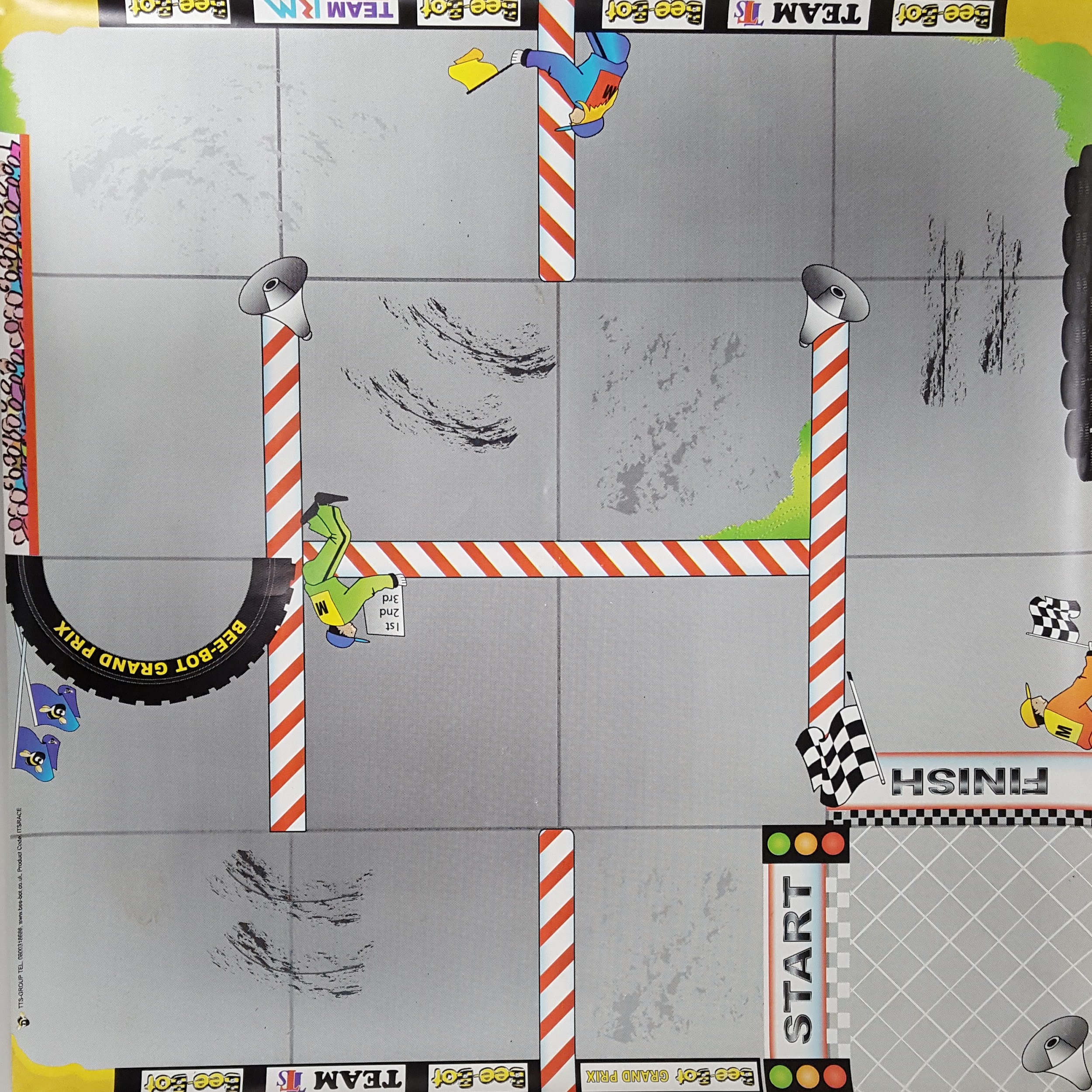 ELEMENT 
CHALLENGE
ANSWERS
Year of the Periodic Table Challenge
A: Helium				D: Tin			

B: Aluminium		E: Calcium

C: Fluorine			F: Aluminium
QUESTIONS
ROUND 4Primary SectionYears 5-6
Q21
How many kidneys does a person usually have?
Q22
Round 133 to the nearest 100.?
Q23
In which country is NASA located?
Q24
Which planet is known as the 'red planet'?
Q25
What, starting with 't', is the name for the young of a frog?
Q26
How many zeros in ten million?
Q27
The human brain looks most like: (a) a light bulb  (b) a large wrinkly walnut  (c) a loaf of bread?
Q28
In mid-2019 the NZ Government will introduce a compulsory ban on the use of what widely used material?
Q29
52 divided by 4 equals what?
Q30
From which part of a cave do stalactites grow?
ANSWERS
ROUND 4Primary SectionYears 5-6
Q21:HOW MANY KIDNEYS DOES A PERSON USUALLY HAVE?
ANSWER: TWO
Q22:ROUND 133 TO THE NEAREST 100.?
ANSWER: 100
Q23:IN WHICH COUNTRY IS NASA LOCATED?
ANSWER: USA (AMERICA)
Q24:WHICH PLANET IS KNOWN AS THE 'RED PLANET'?
ANSWER: MARS
Q25:WHAT, STARTING WITH 'T', IS THE NAME FOR THE YOUNG OF A FROG?
ANSWER: TADPOLE
Q26:HOW MANY ZEROS IN TEN MILLION?
ANSWER: 7
Q27:THE HUMAN BRAIN LOOKS MOST LIKE: (A) A LIGHT BULB  (B) A LARGE WRINKLY WALNUT  (C) A LOAF OF BREAD?
ANSWER: (B) A LARGE WRINKLY WALNUT
Q28:IN MID-2019 THE NZ GOVERNMENT WILL INTRODUCE A COMPULSORY BAN ON THE USE OF WHAT WIDELY USED MATERIAL?
ANSWER: PLASTIC BAGS (SINGLE USE)
Q29:52 DIVIDED BY 4 EQUALS WHAT?
ANSWER: 13
Q30:FROM WHICH PART OF A CAVE DO STALACTITES GROW?
ANSWER: CEILING (ROOF, TOP)
QUESTIONS
ROUND 5Primary SectionYears 5-6
Q31
Are tornadoes or hurricanes called 'twisters'?
Q32
What computer software company did Bill Gates found?
Q33
What is a group of bees on the move called?
Q34
The Māori word 'pūtaiao' refers to what? A: Science B: Technology C: Engineering D: Maths?
Q35
The World Wide _____ was invented in 1989?
Q36
What, starting with 'p', is a gem made by oysters?
Q37
The retina is found in which part of your body?
Q38
What number does the Roman numeral 'X' stand for?
Q39
If it takes 9 minutes to run one kilometre, how long would it take to run 18 kilometres?
Q40
What material is a spider's web made from?
ANSWERS
ROUND 5Primary SectionYears 5-6
Q31:ARE TORNADOES OR HURRICANES CALLED 'TWISTERS'?
ANSWER: TORNADOES
Q32:WHAT COMPUTER SOFTWARE COMPANY DID BILL GATES FOUND?
ANSWER: MICROSOFT
Q33:WHAT IS A GROUP OF BEES ON THE MOVE CALLED?
ANSWER: SWARM
Q34:THE MĀORI WORD'PŪTAIAO' REFERS TO WHAT?
ANSWER: A: SCIENCE
Q35:THE WORLD WIDE _____ WAS INVENTED IN 1989?
ANSWER: WEB
Q36:WHAT, STARTING WITH 'P', IS A GEM MADE BY OYSTERS?
ANSWER: PEARL
Q37:THE RETINA IS FOUND IN WHICH PART OF YOUR BODY?
ANSWER: EYE
Q38:WHAT NUMBER DOES THE ROMAN NUMERAL 'X' STAND FOR?
ANSWER: 10
Q39:IF IT TAKES 9 MINUTES TO RUN ONE KILOMETRE, HOW LONG WOULD IT TAKE TO RUN 18 KILOMETRES?
ANSWER: 162 MINUTES
Q40:WHAT MATERIAL IS A SPIDER'S WEB MADE FROM?
ANSWER: SILK
Well done to all teams participating in STEMM Student Challenge 2019

huttscience.co.nz
TIE BREAKER
Question
Reptiles are cold-blooded. True or false?
Answer
True
Question
What colour do we normally think of a sapphire as being?
Answer
Blue
Question
What element is used in swimming pools?
Answer
Chlorine
Question
What is the epidermis the outer layer of?
Answer
Skin
Question
True or false? -2 is an integer.?
Answer
True
Question
What, starting with "s", is a combination of smoke and fog?
Answer
Smog
Question
The femur is a bone found in the arm. True or false?
Answer
False. The upper leg bone
Question
What sense is missing from this list? Touch, smell, sight, hearing, _____ ?
Answer
Taste
Question
Write one thousand and sixty-three as a digit?
Answer
1063
Question
65 - 43 = ?
Answer
22